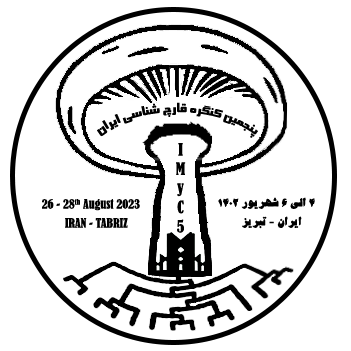 لوگو دانشگاه/موسسه و ...
پنجمین کنگره قارچ شناسی ایران
4 الی 6 شهریور ماه، تبریز
عنوان مقاله (اندازه فونت 62)
نام نویسنده اول1، نام نویسنده دوم2، ... (زیر اسم نویسنده ارایه دهنده خط کشیده شود)
آدرس/ وابستگی سازمانی.... (آدرس پست الکترونیک ارایه دهنده  نوشته شود)
کد مقاله:
چکیده انگلیسی





















نتایج و بحث:
متن/ شکل/ جدول

















 منابع:

وجود بخش جمع‌بندي و نتيجه‌گيري پس از متن اصلي مقاله الزامي است.
چکیده فارسی

برای تهیه پوستر به نکات زیر دقت کنید:

اندازه  قلم متن اصلی 26، B Nazanin برای متون فارسی می باشد. برای لغات انگلیسی از  فونت Time New Romance و دو سایز کوچکتر از اندازه قلم فارسی استفاده شود.
اندازه فونت عنوان مقاله 62 B Titr و زیرعنوان‌ها 42 می‌باشد.
زیر عنوان 1 شامل چکیده مقاله باشد.
آخرین زیرعنوان شامل چند مرجع منتخب (3 تا 5 مرجع) استفاده شده در پوستر باشد.
تمامی شکل‌ها و جداول ارائه شده دارای عنوان باشند.
ابعاد پوستر: ابعاد پوستر بین 70 × 90 (70 سانتیمتر عرض و 90 سانتیمتر طول) و به صورت عمودی باشد.
فاصله متن از لبه کاغذ 4 سانتیمتر باشد. 
ضروری است پوستر در یک صفحه تهیه شود.
ضروری است پوستر به صورت چاپ شده در تاریخ مشخص شده در پنل نصب شود.
ارایه دهنده پوستر بایستی طبق برنامه زمانی مشخص شده جهت ارایه پوستر حضور داشته باشد.


 مقدمه:

متن







 مواد و روش ها:

متن/ شکل/ جدول